Kelainan pada Reproduksi Wanita
Raihan Akbar Darmawan
1810211062
Abnormalitas Kongenital
Eksternal
Hipertrofi Labialis
Himen Imperforatus
Internal
Anomali Duktus Muller
Disorders of sex development (DSD)
Kelainan EksternaHipertrofi labialis
Mempermudah terjadi  iritasi, infeksi 
Terjadi penekanan vulva
Hindari pakaian terlalu sempit dan jaga kebersihan vulva
Bila muncul gejala, disarankan labioplasti
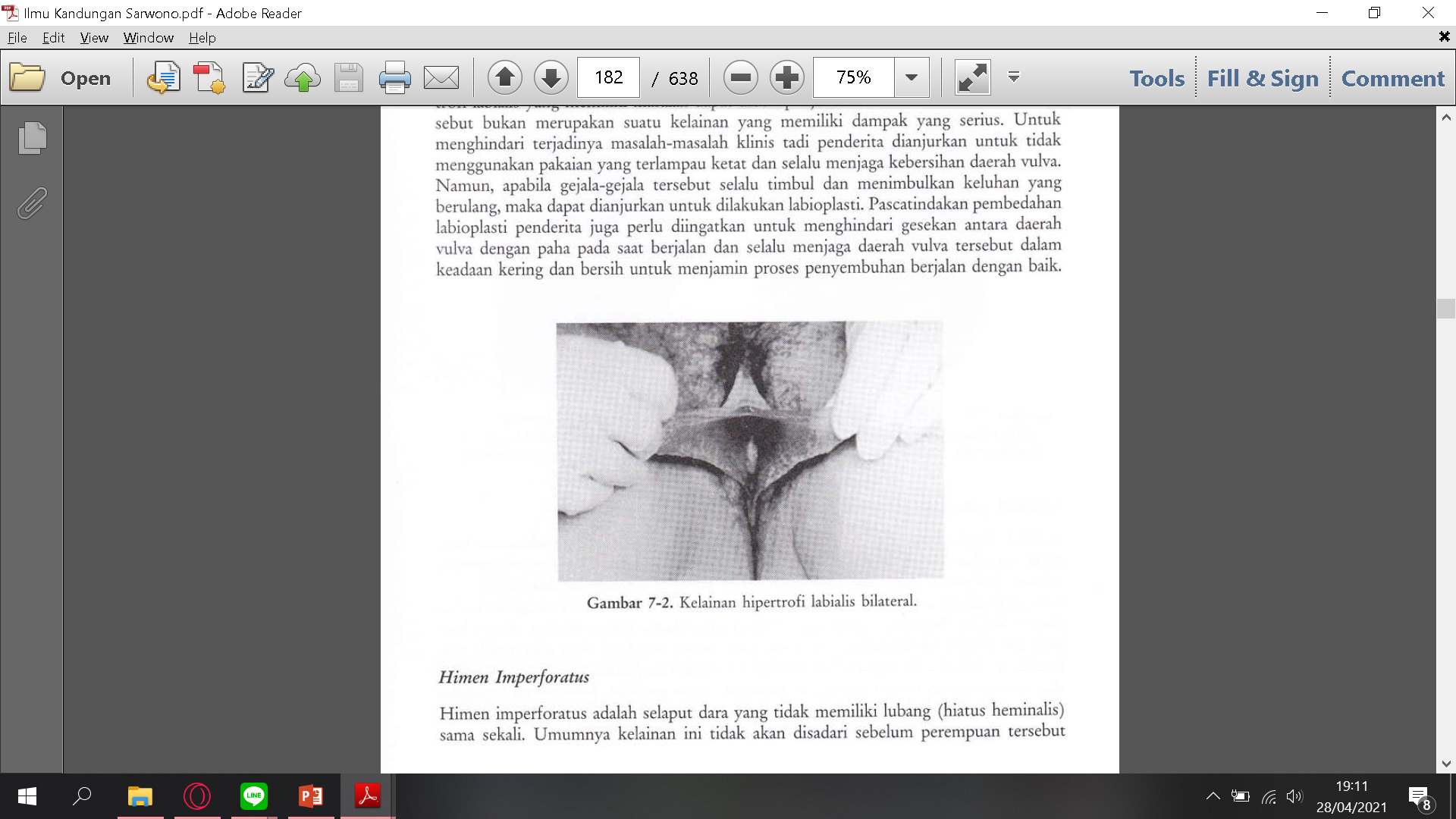 Himen Imperforatus
“Selaput darah yang tidak memiliki lubang (hiatus heminalis) sama sekali”
Darah menstruasi yang dihasilkan tiap bulannya tidak dapat mengalir dan terkumpul di vagina (hematokolpos)=> himen menonjol keiuar dan tampak kebiruan => mengisi kavum uteri (hematometra) => mengisi tuba falopii (hematosaiping)
Tindakan: himenektomi + antibiotik
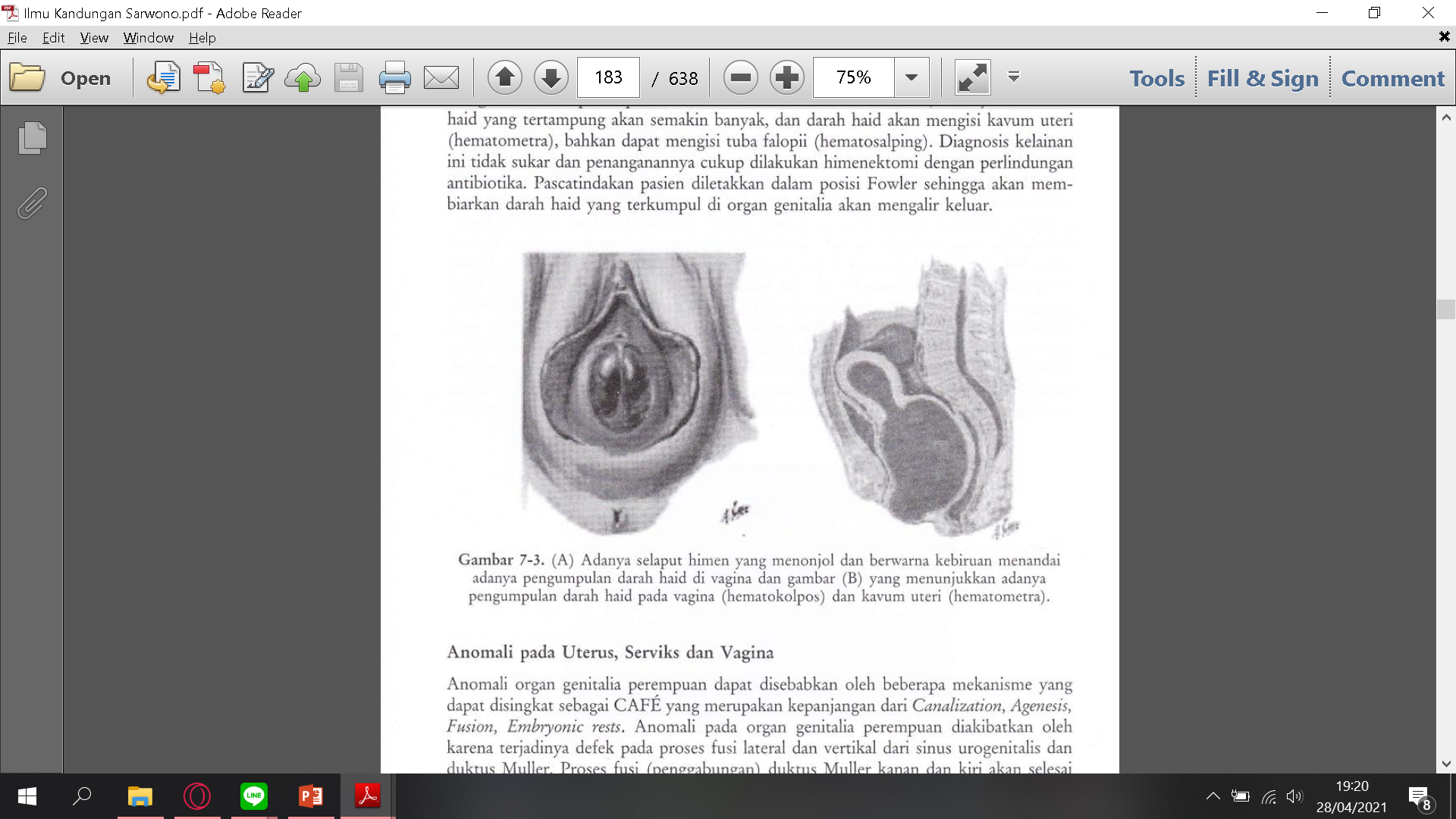 Internal:Anomali Duktus Muller
Disebabkan mekanisme CAFE: Canalization, Agenesis, Fusion, Embryonic rest
Anomali terjadi pada proses fusi duktus muller
Dapat mengakibatkan:
Terbentuk organ duplikat
Terbentuk Septum
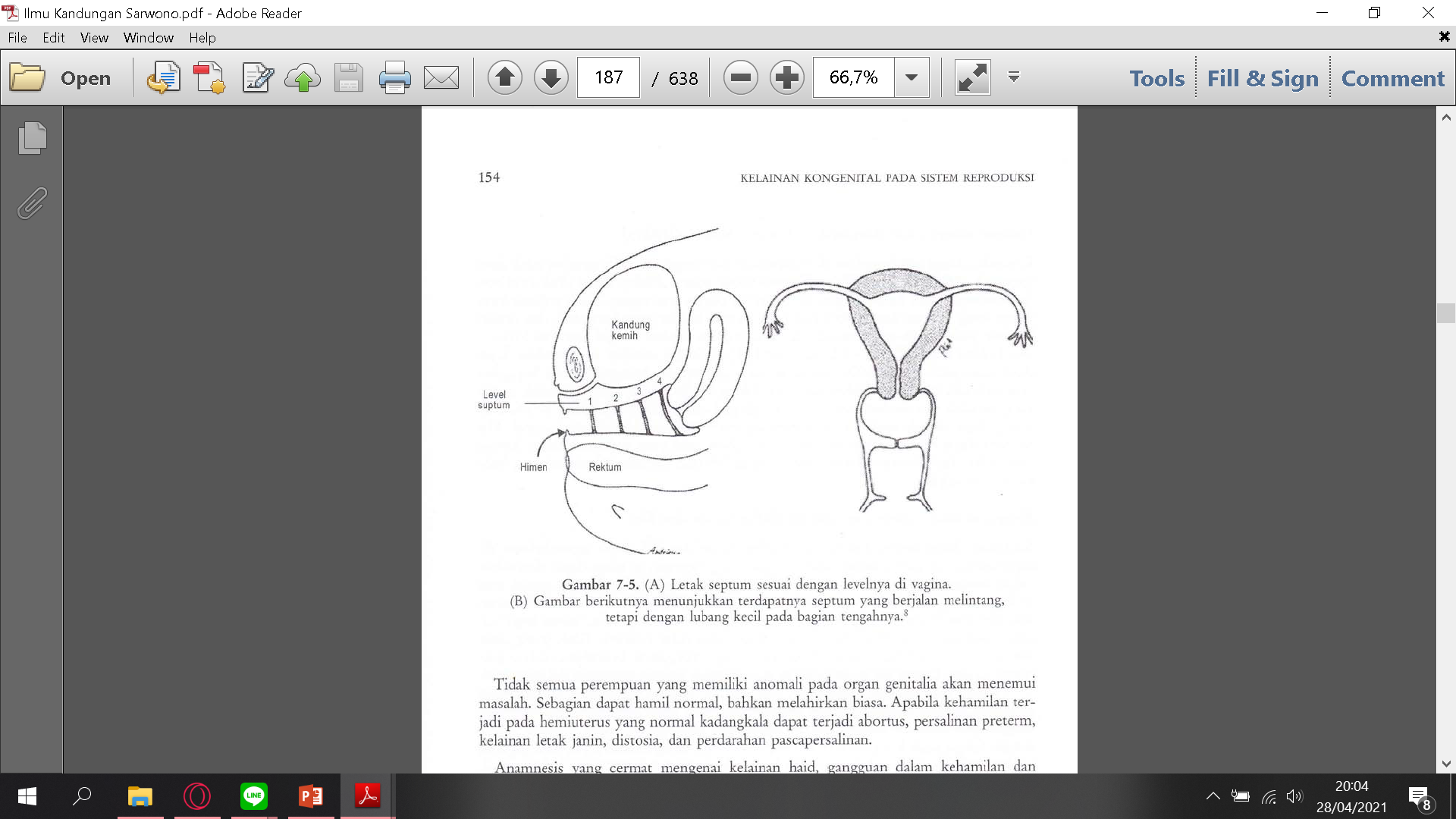 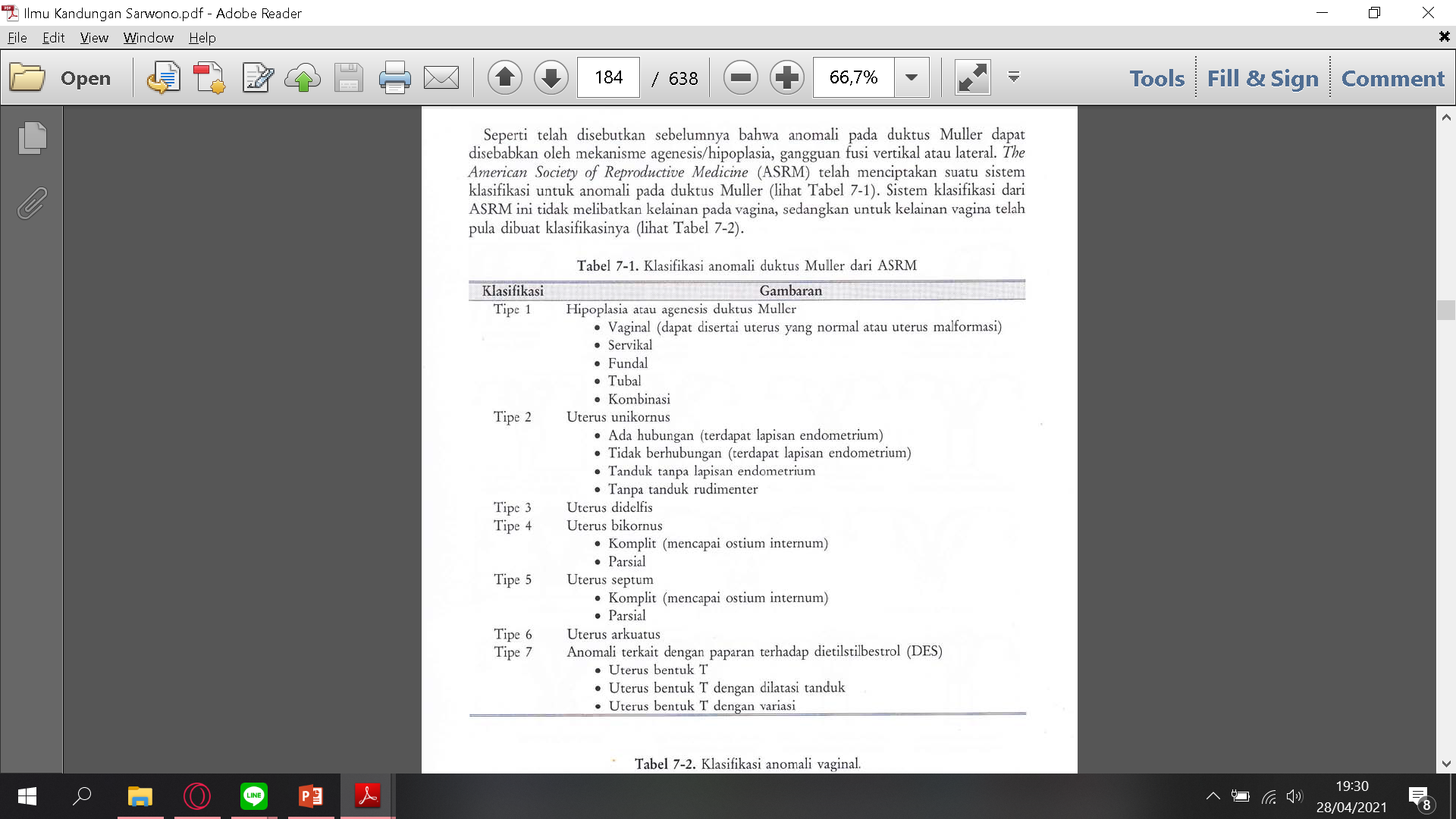 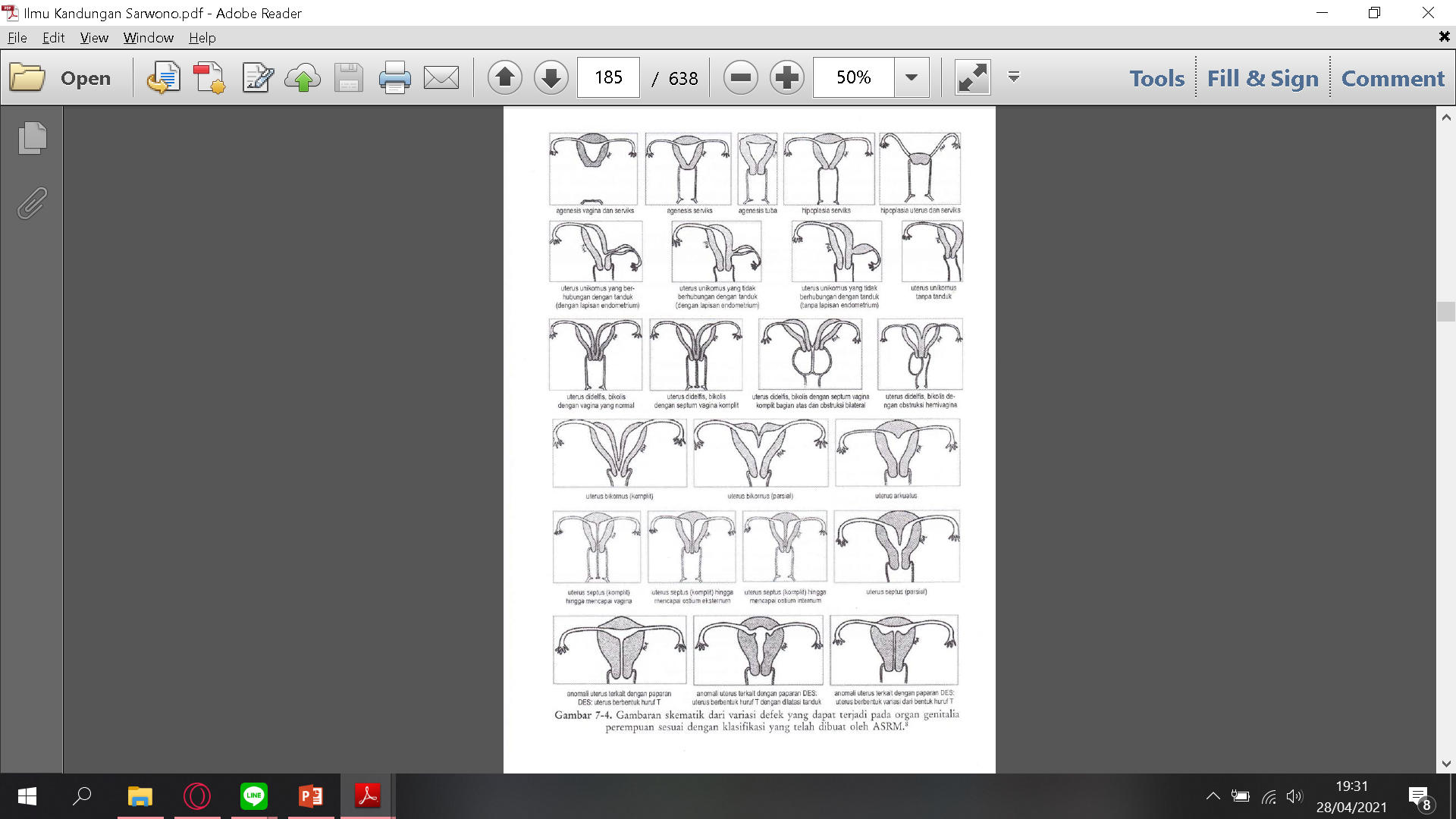 tas
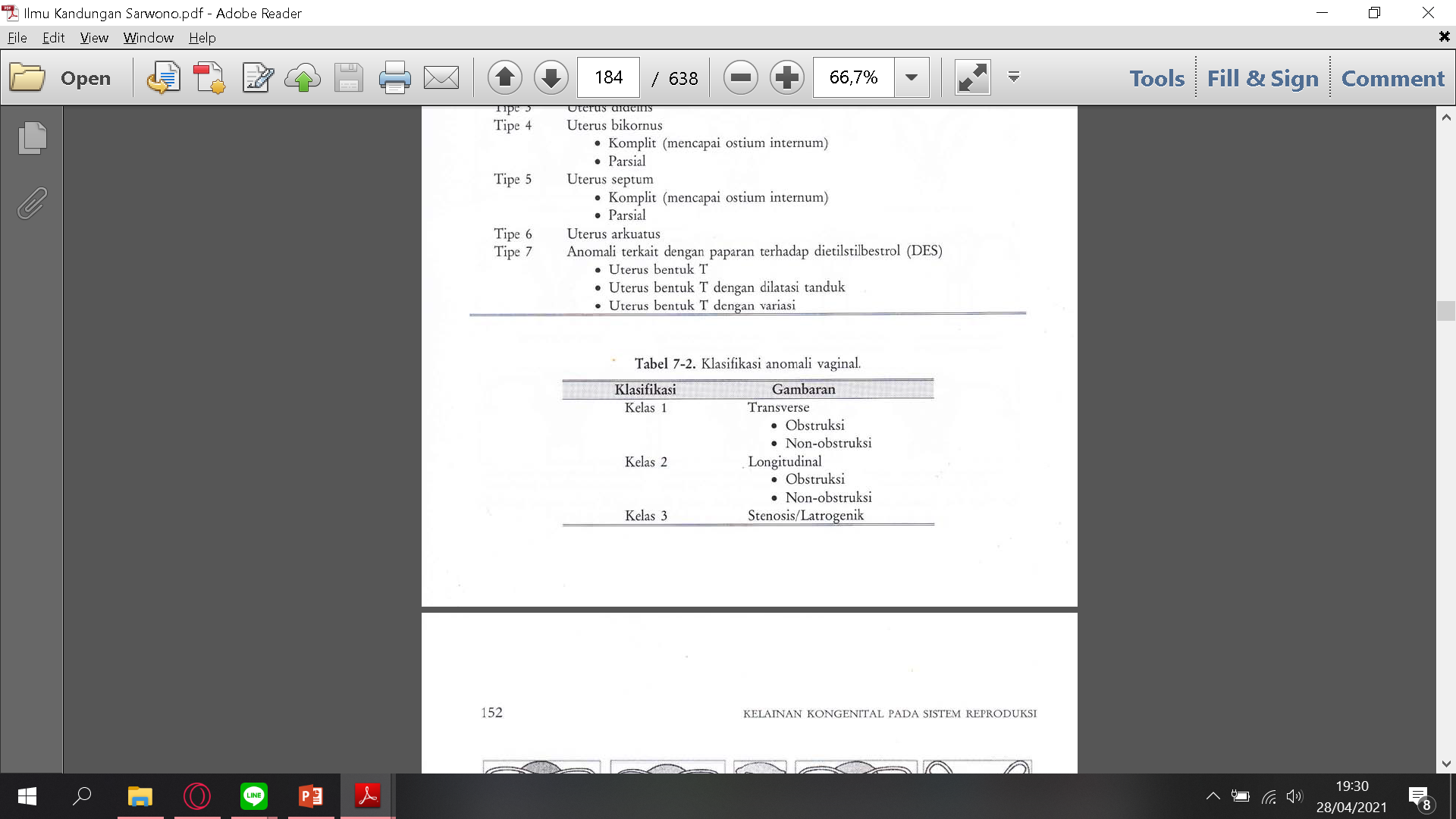 Kegagalan fusi ductus muller kiri dan kanan:
Uterus terdiri dari 2 bagian yang simetris
uterus ierdiri atas 2 bagian yang tidak simetris
Hemiuterus akan tumbuh normal, yang tidak menjadi rudimenter
Diagnosis: 
Tindakan: Bedah bila ada indikasi abortus berulang, infertilitas, dan gangguan haid
Disorders of sex development (DSD)
Elemen: Ambiguous genitalia, ketidaksesuaian antara genitalia interna dengan eksterna bersifat kongenital, Perkembangan organ genitalia yang tidak normal, Anomali kromosom seks, Kelainan pada perkembangan gonad.
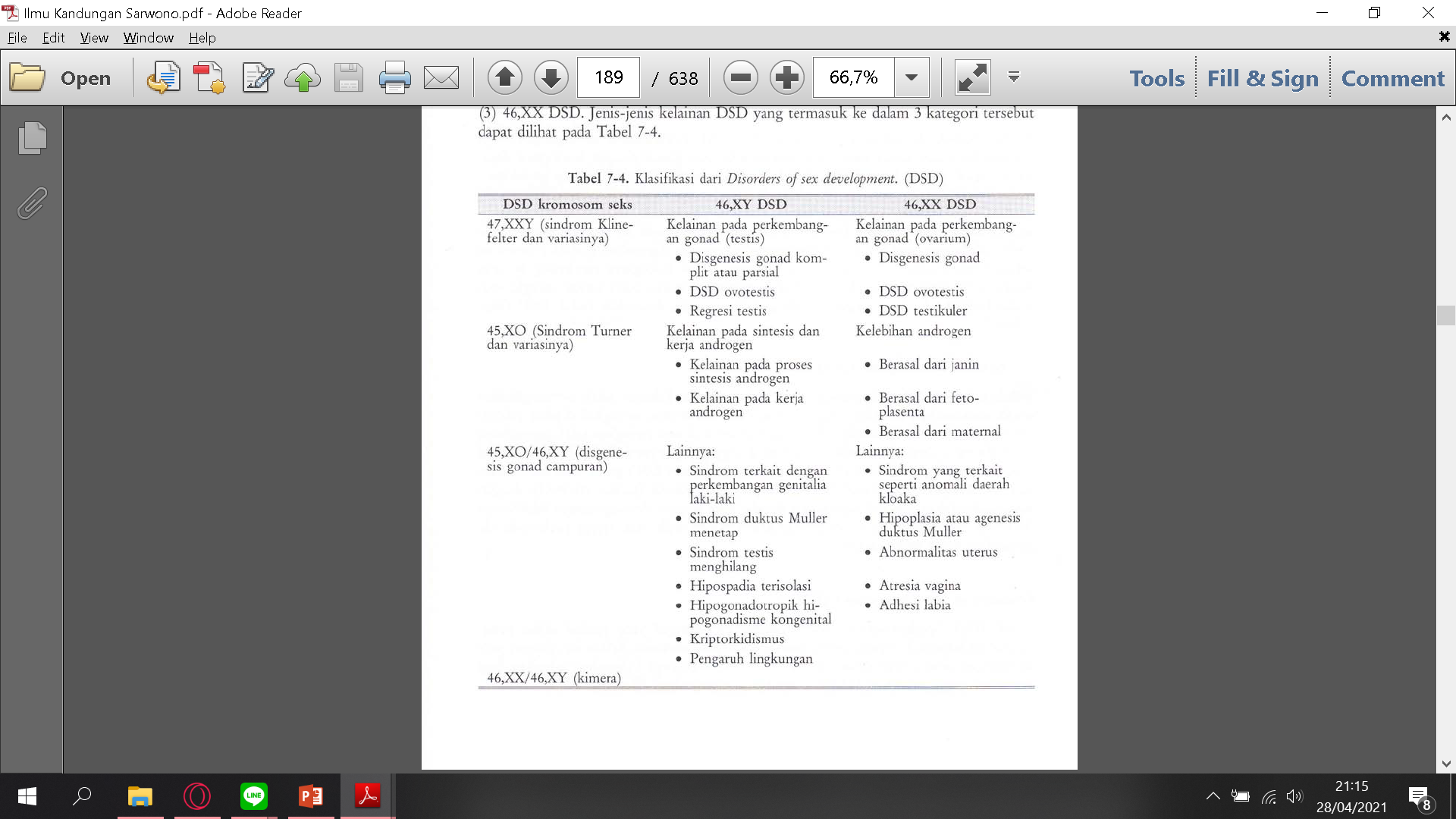 Infertilitas
“Pasangan yang ingin mendapatkan kehamilan tetapi tidak tercapai, 1 tahun, aktivitas rutin, tanpa kontrasepsi”
Faktor bisa dari wanita atau pria
Faktor non-organik: Usia, frekuensi aktivitas seks, pola hidup
Faktor organik: Masalah vaginal, uterus, tuba, ovarium
Faktor Cervical: terjadi gangguan pada mukus, terganggu nya transpor masuk sperma
Faktor uterus: gangguan pada dinding uterus dapat menyebabkan gagalnya embrio menempel (fibroid dan kelainan kongenital)
Faktor Tuba falopi: kelainan seperti Pelvic inflammatory disease menyebabkan gagalnya pertemuan sperma dan oosit.
Endometriosis: pembentukan endometrium di luar uterus. Stage III dan IV: distorsi anatomis pada tuba falopi.
Faktor Ovarium: 3 grup anovulasi: hypogonadotropic, normogonadotropic, dan hypergonadotropic. Hipotalamik anovulasi:  gangguan GnRH => gangguan sekresi FSH dan LH => oosit gagal maturasi
Usia: Terjadi penurunan kesempatan hamil pada usia >35 tahun. jumlah oosit semakin berkurang seiring bertambahnya usia. 
Endokrin: Gangguan pada HPO Axis dapat menyebabkan infertilitas. Hipotiroid : Oligoamenoria. Hipertiroid: menoragia.
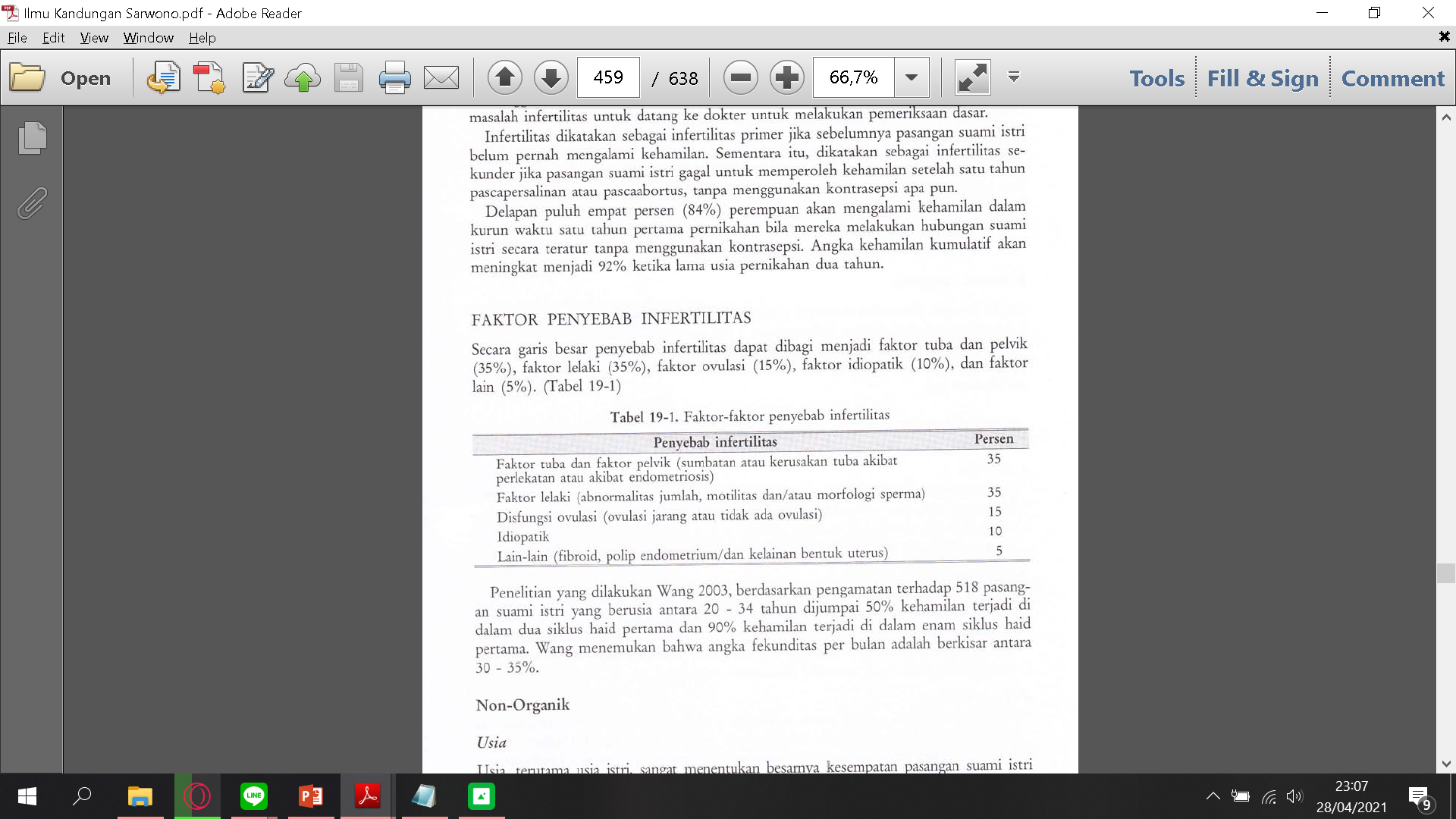 Williams hal 36
Sarwono hal 149, 424
Eric J B Hal 865